Periode 6 -  Les 6
Stromingen in de Psychologie
Programma
Herhaling vorige week
 systeemtheorie
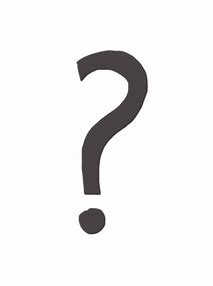 Vorige week…
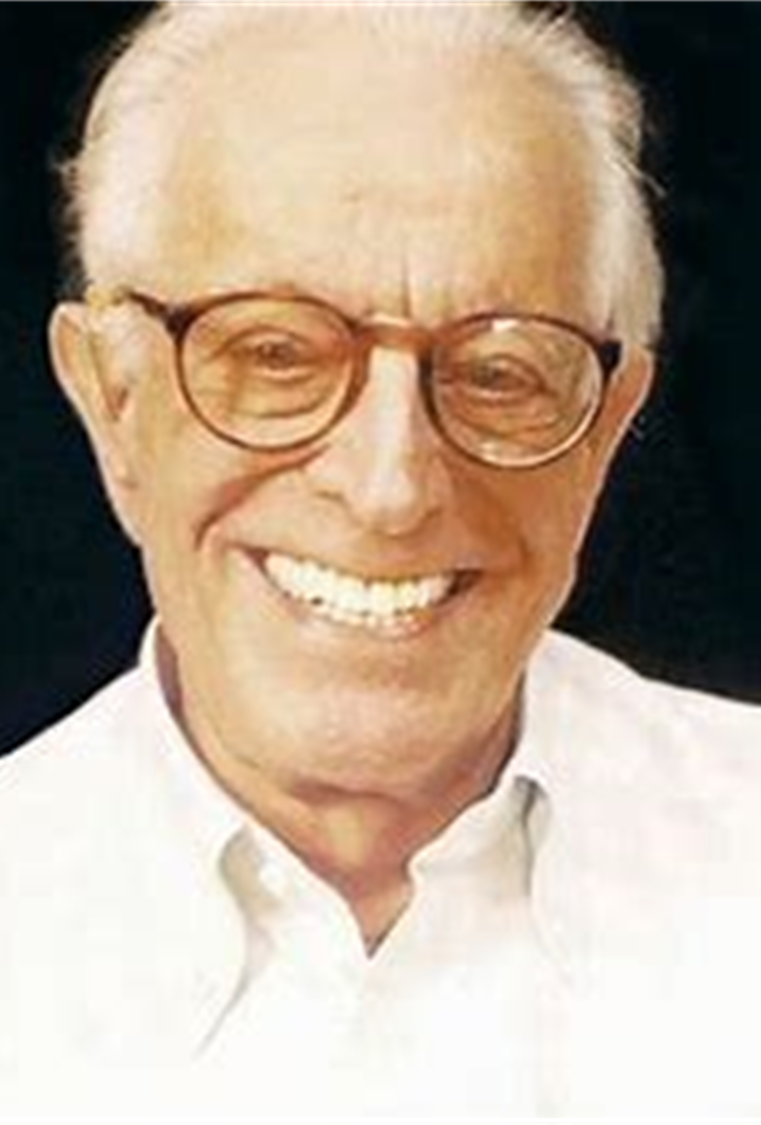 Cognitieve psychologie

Albert Ellis

ABC- schema’s

Ullrich Neisser
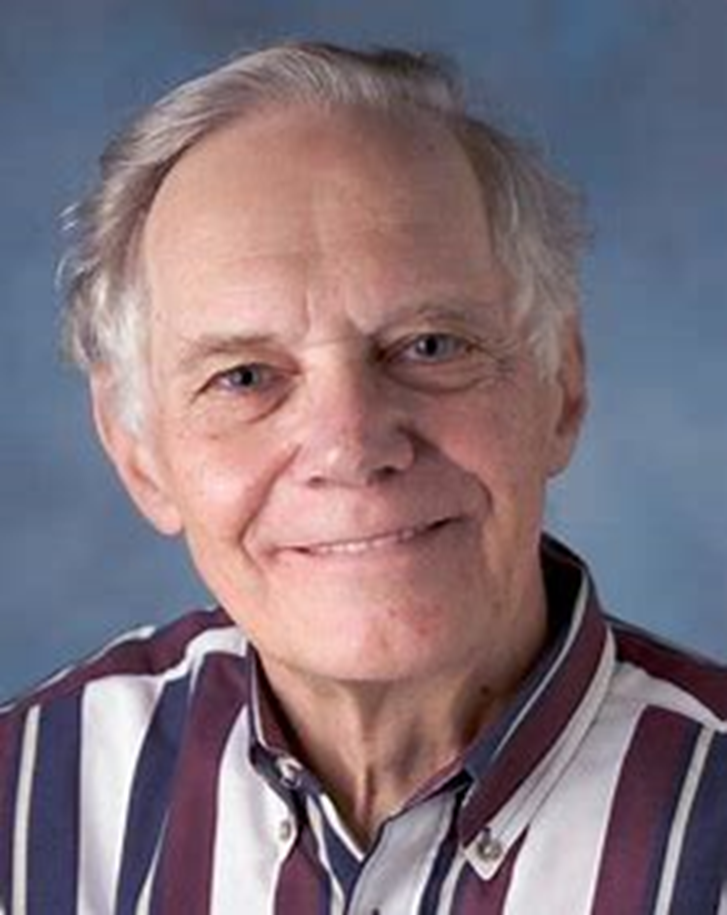 Systeemtheorie
systeemtheorie
De systeemtheorie is gericht op het systeem, de sociale omgeving. Het probeert gedrag te verklaren door de sociale context te analyseren waarin het gedrag optreedt. Wetenschappers analyseren de effecten van gedrag op anderen en de reacties van deze anderen op dat gedrag.
Vanuit de hulpverlening of begeleiding worden dus ook partners, ouders, kinderen, broers/zussen betrokken bij de behandeling. 
De aanhangers van de systeemtheorie stelden: je kunt een complex systeem nooit begrijpen door afzonderlijke aspecten te bestuderen.
Voorbeeld voor de onderbouwing van deze theorie?: Cliënten die op de psychiatrische afdeling genazen, maar eenmaal thuis weer probleemgedrag vertonen.
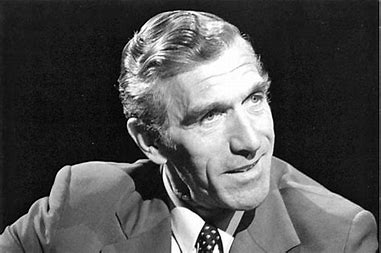 Het gedrag van een systeem is een samenspel van met elkaar interacterende deelsystemen. 

Afwijkend gedrag wordt verklaard door een verstoord interactiepatroon binnen het systeem.
Paul Watzlawick (1921 – 2007)
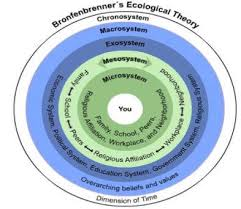 Urie Bronfenbrenner (1917 – 2005)
De drie huizen: signs of safety
De drie huizen
Maak zelf de drie huizen


Kies voor jezelf of een cliënt van je stage


Werk de drie huizen uit

20 minuten
Afsluiting